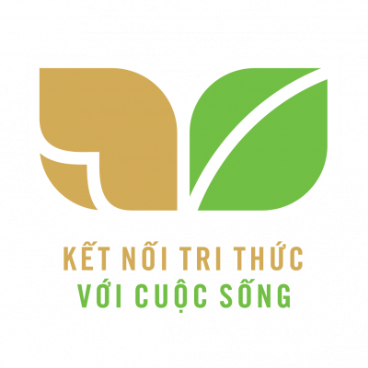 TIẾNG VIỆT 1
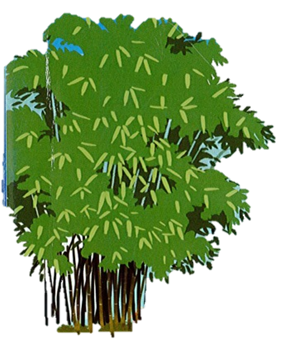 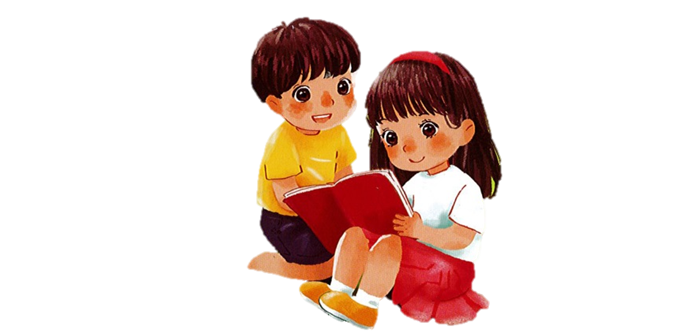 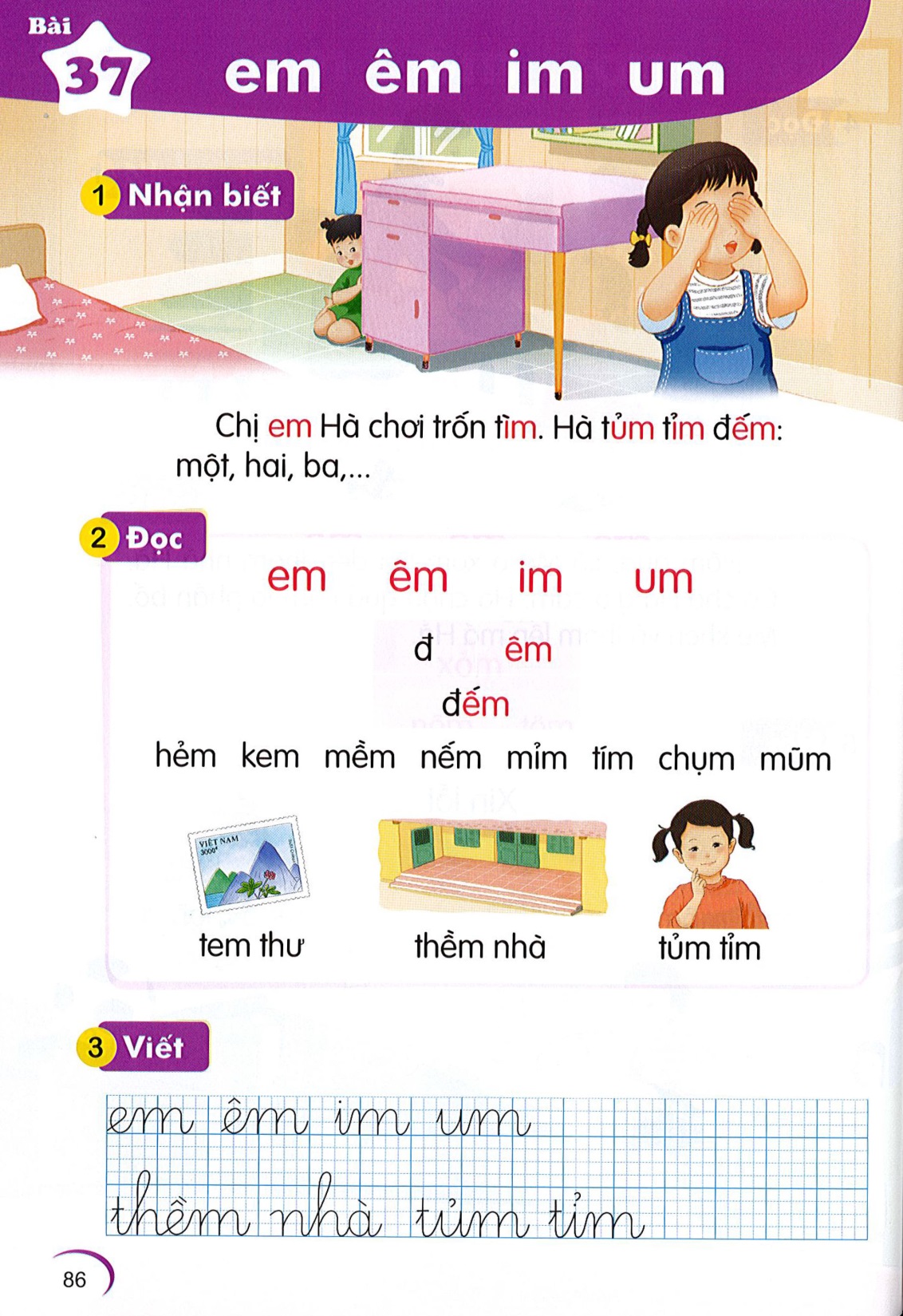 em  êm  im  um
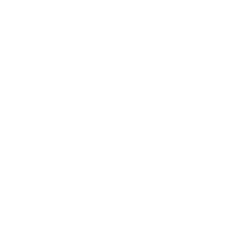 Bài
37
Nhận biết
1

Chị em Hà chơi trốn tìm. Hà tum tỉm đếm: một, hai, ba,…
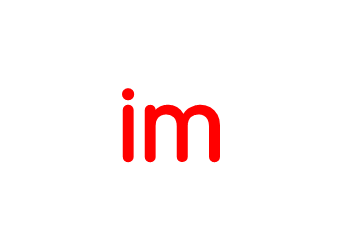 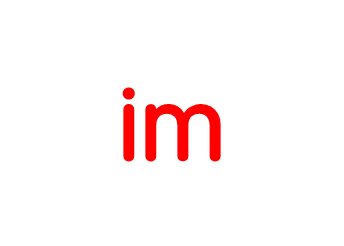 Đọc
2
em
êm
im
um
đ
êm
đêm
́
em
êm
im
um
đ
êm
đếm
em
em
êm
êm
hẻm
kem
mềm
nếm
um
um
mỉm
tím
chụm
mũm
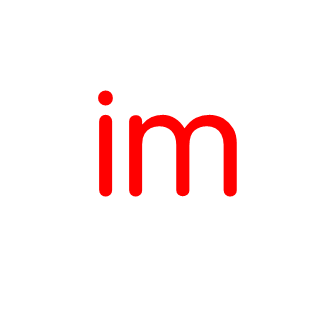 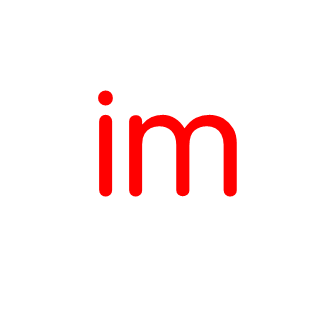 So sánh
e
em
m
ê
êm
m
i
im
m
u
um
m
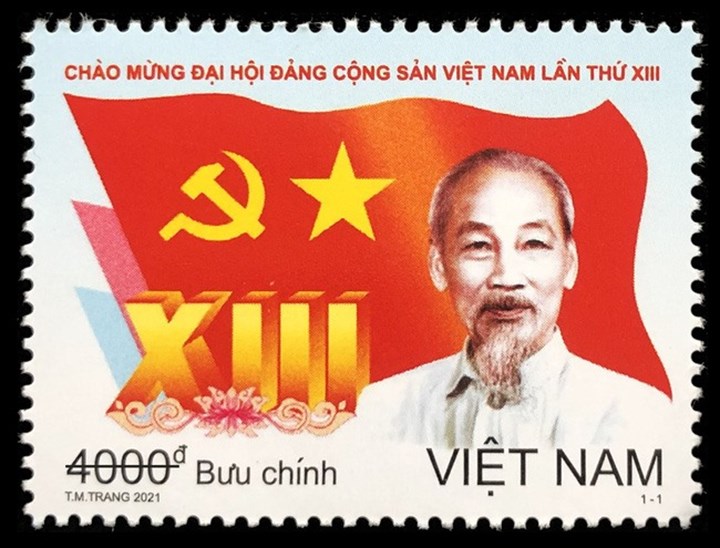 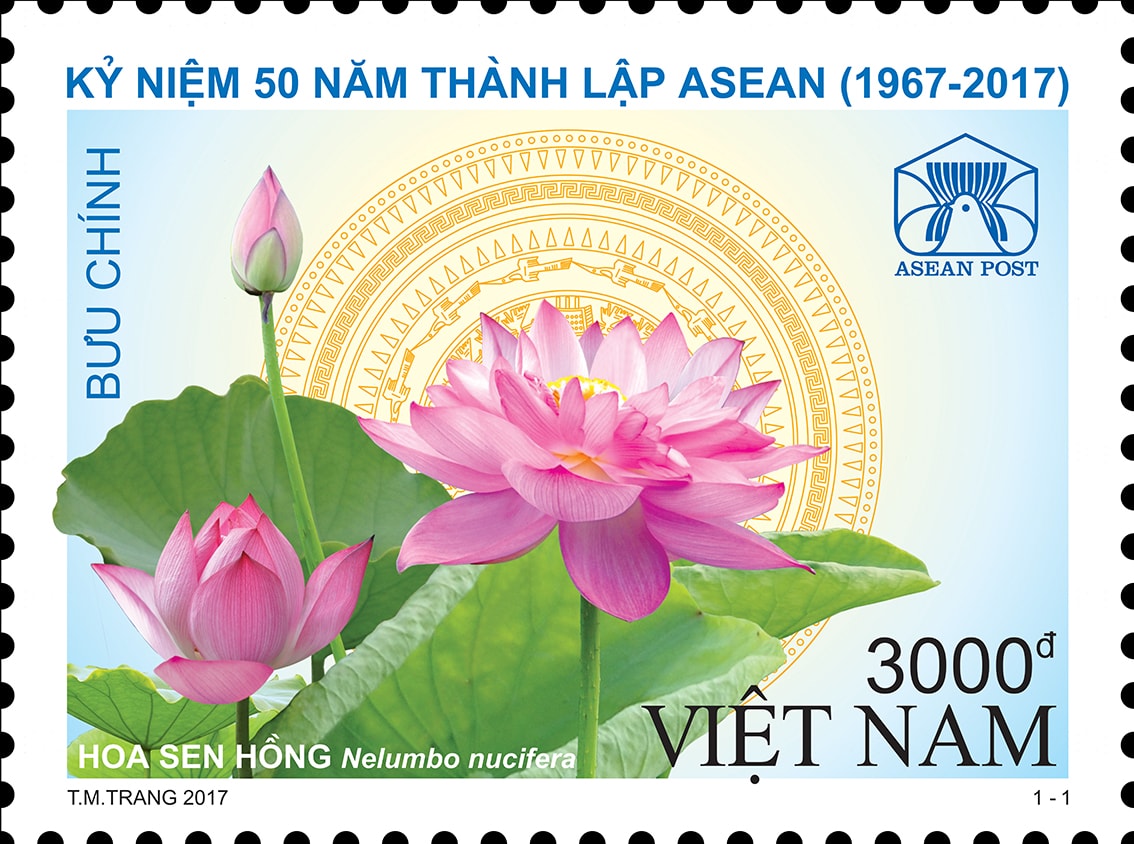 em
tem thư
[Speaker Notes: Hay còn gọi là CHIM ĐA ĐA]
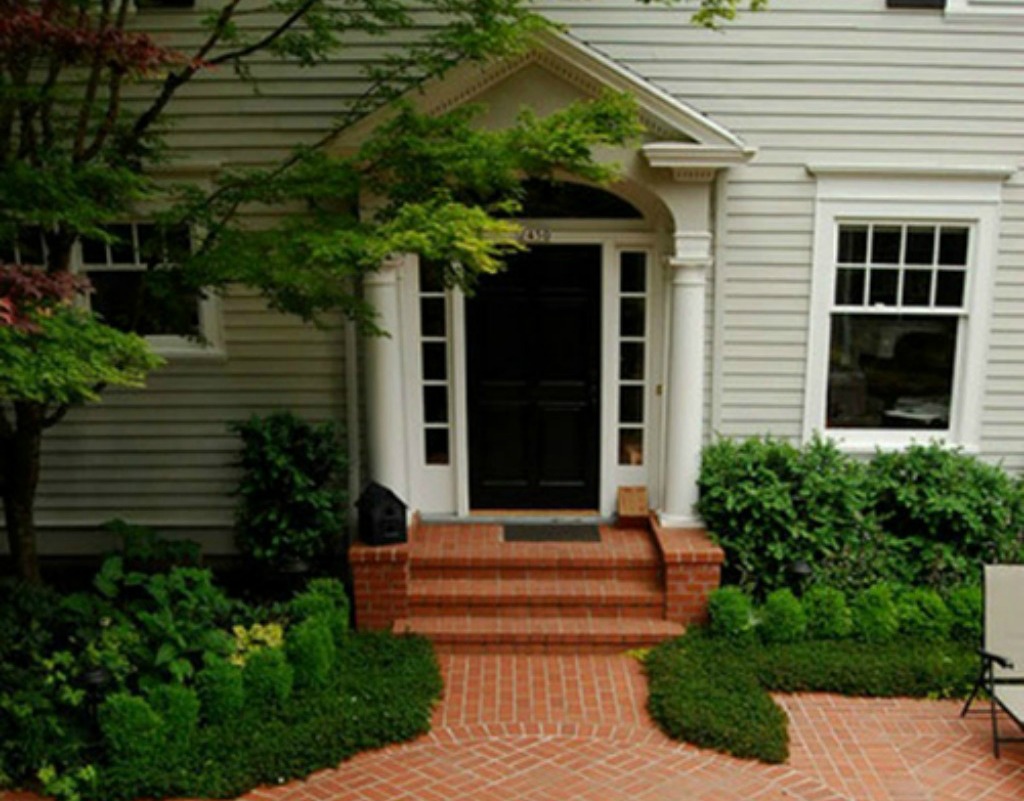 thềm nhà
êm
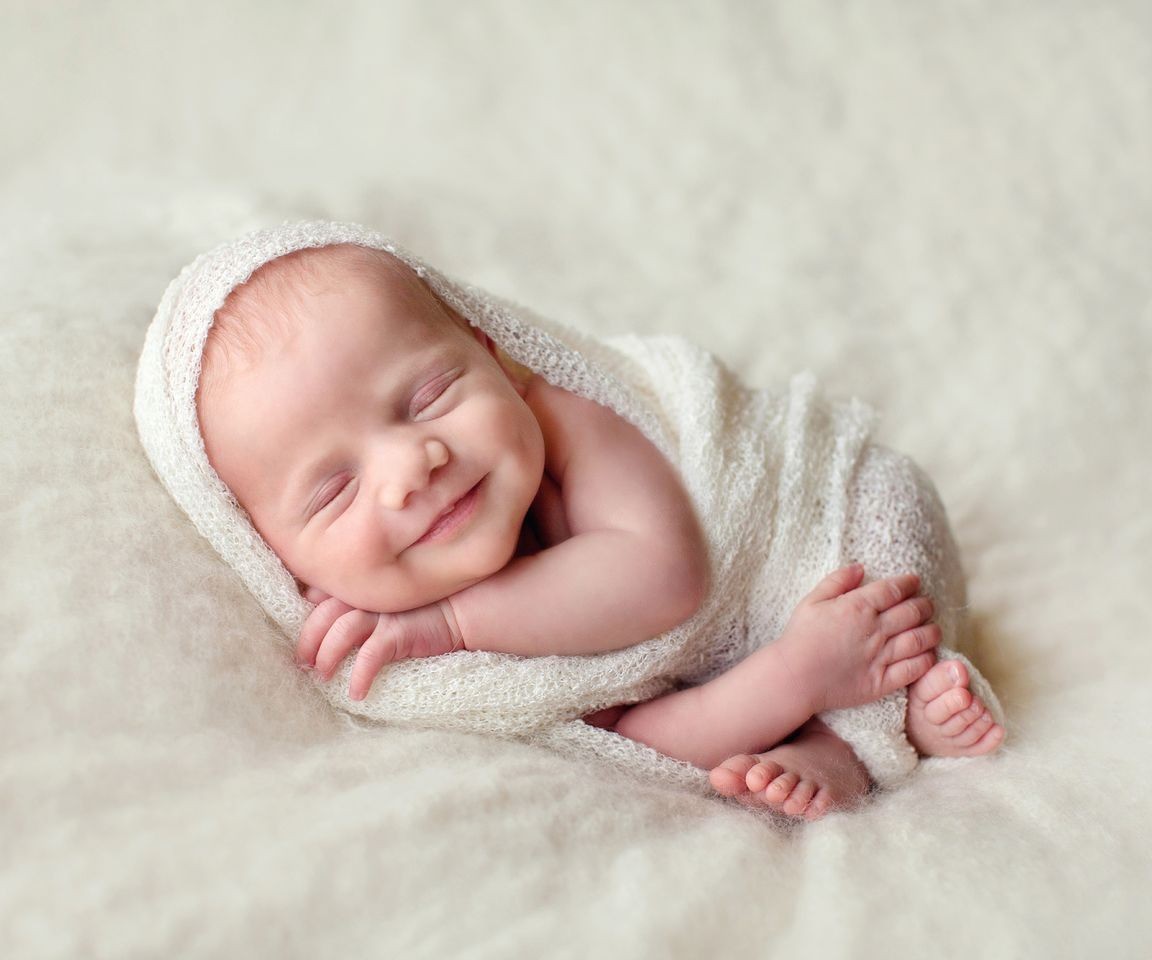 tủm tỉm
um
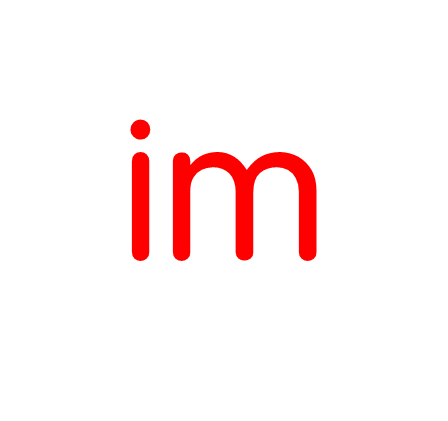 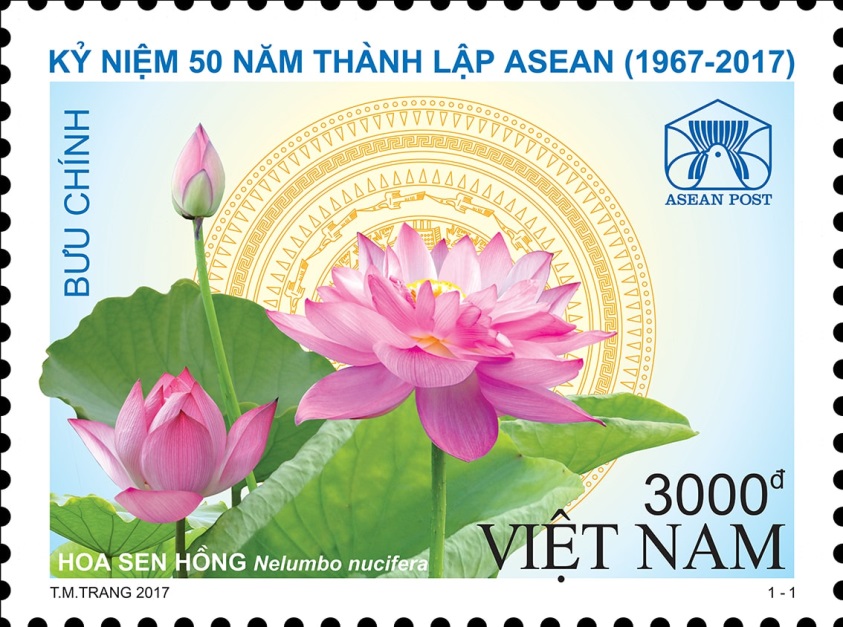 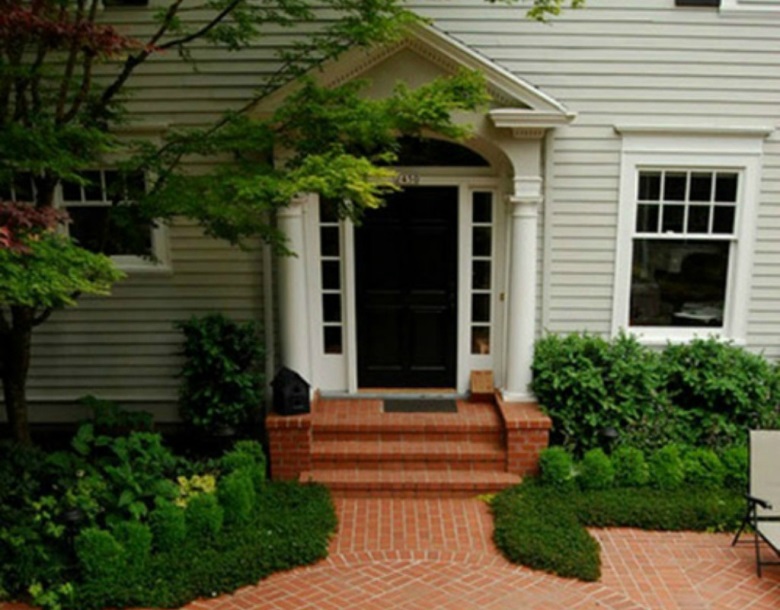 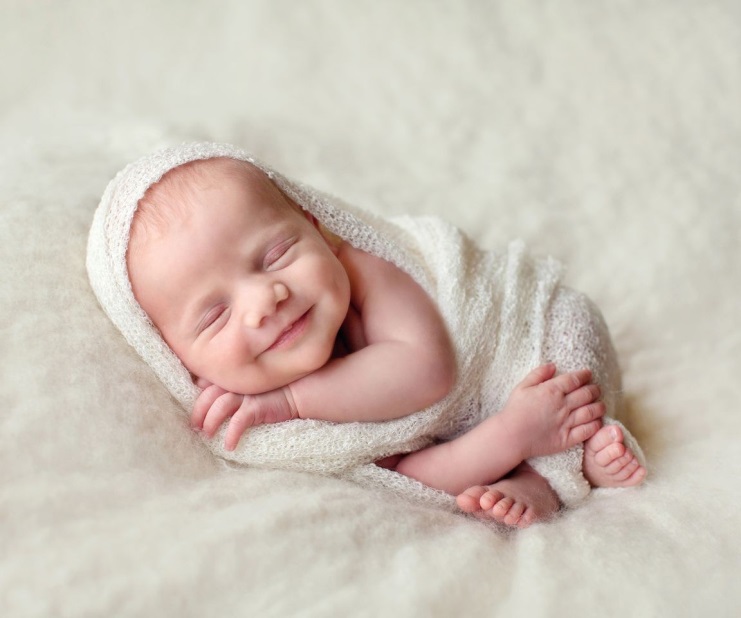 tem thư
thềm nhà
tủm tỉm
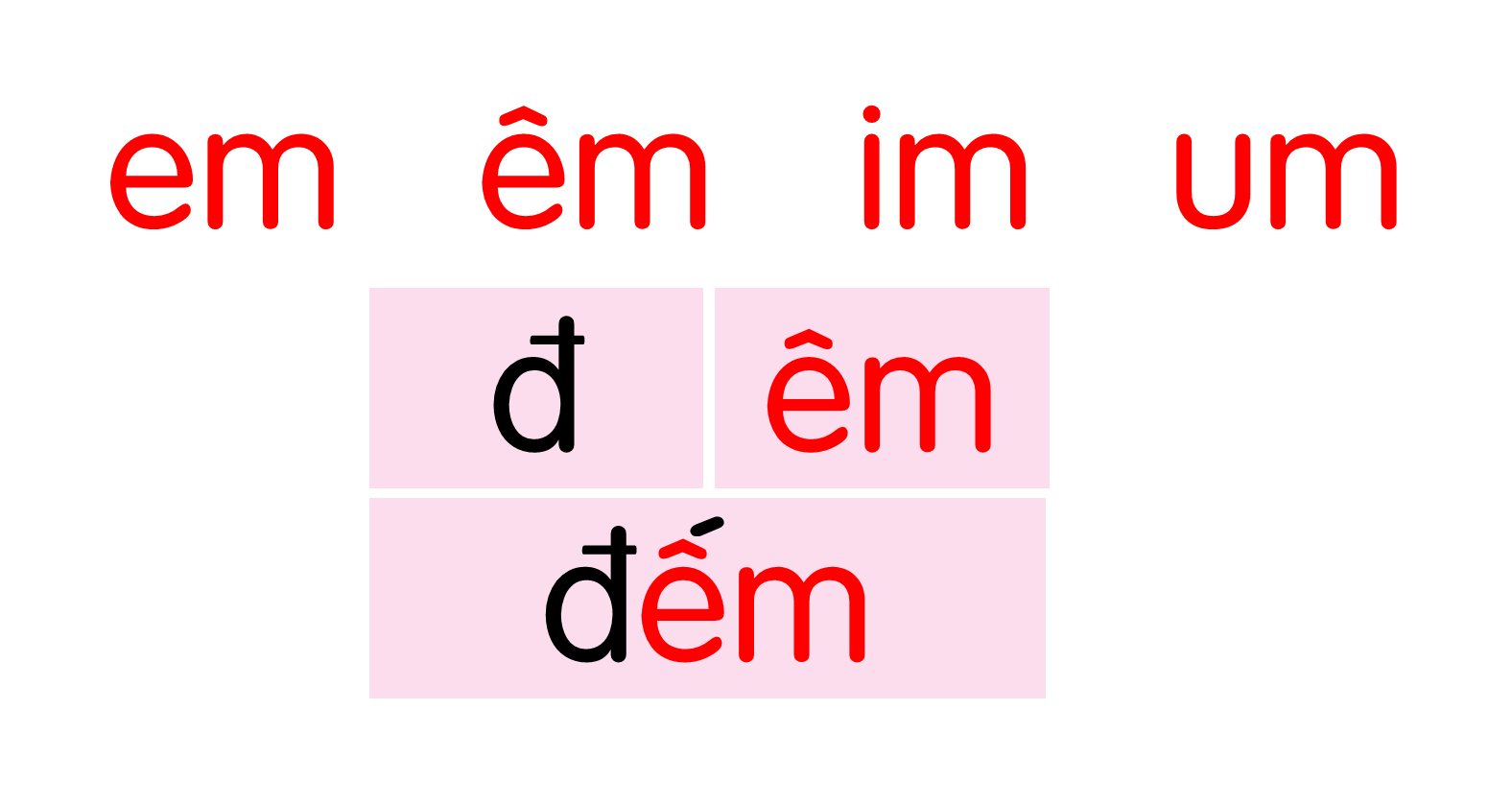 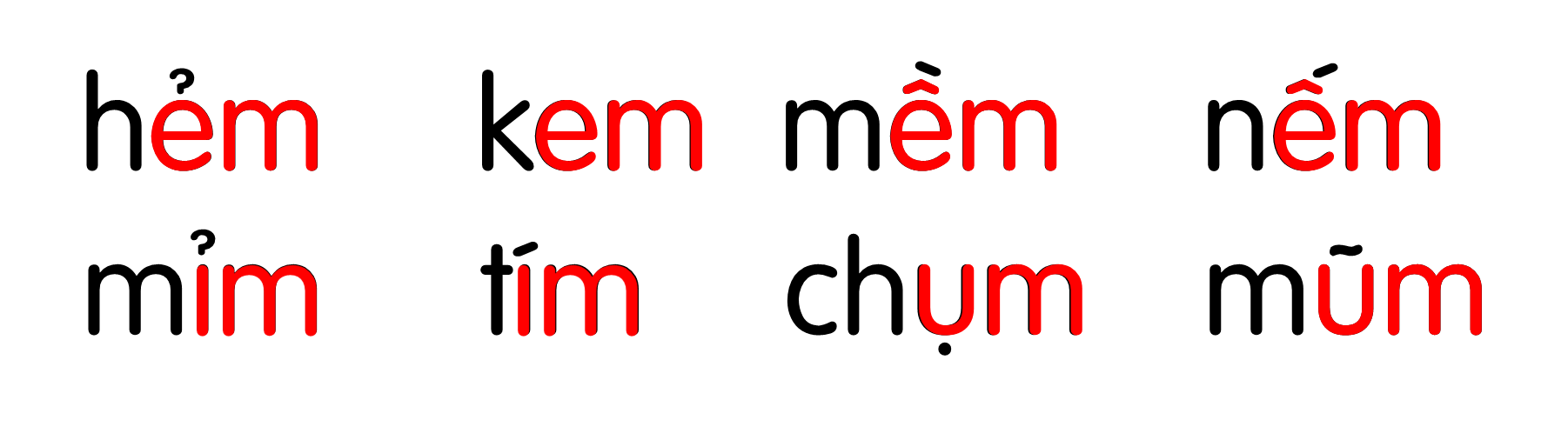 tem thư
thềm nhà
tủm tỉm
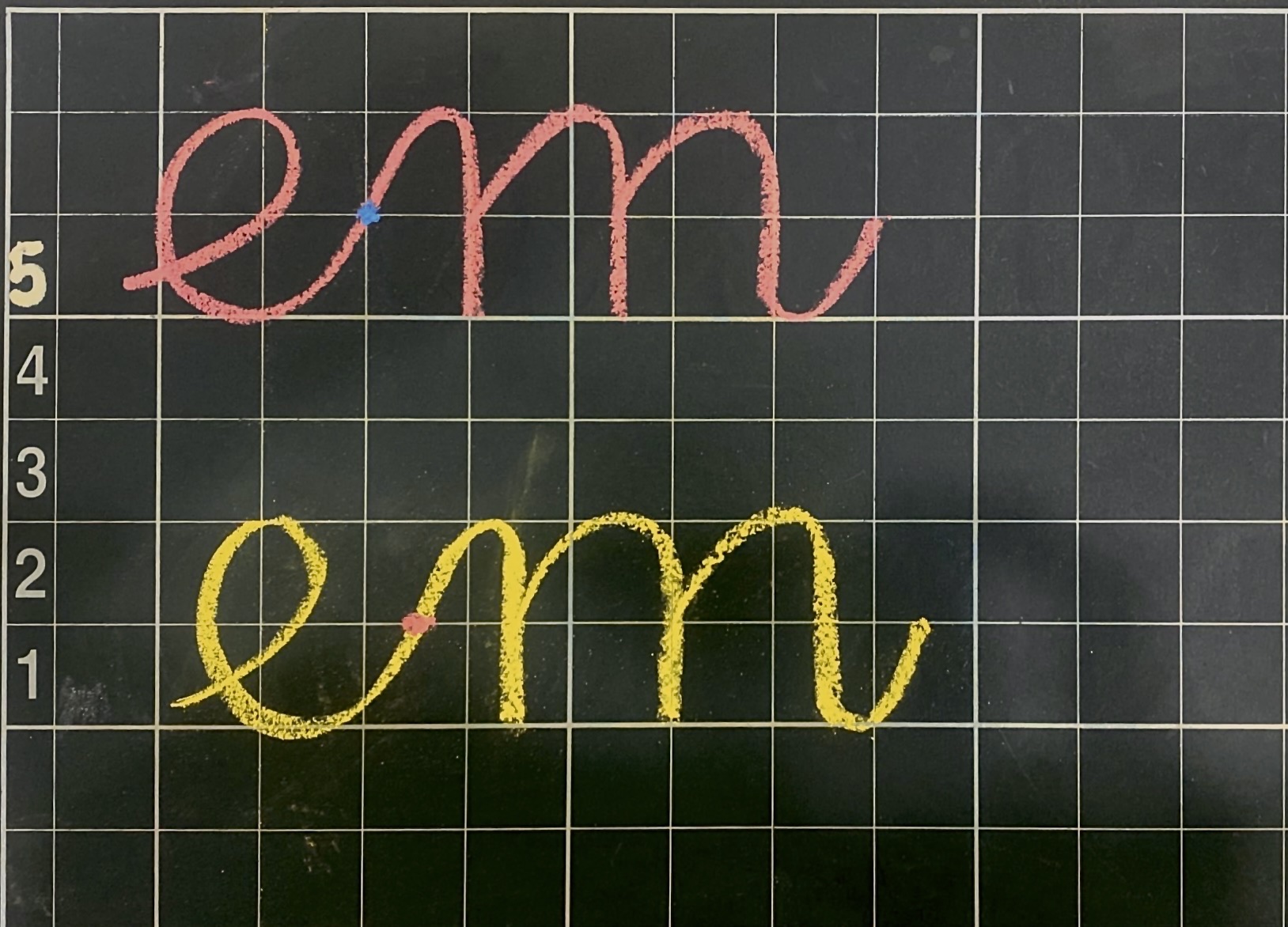 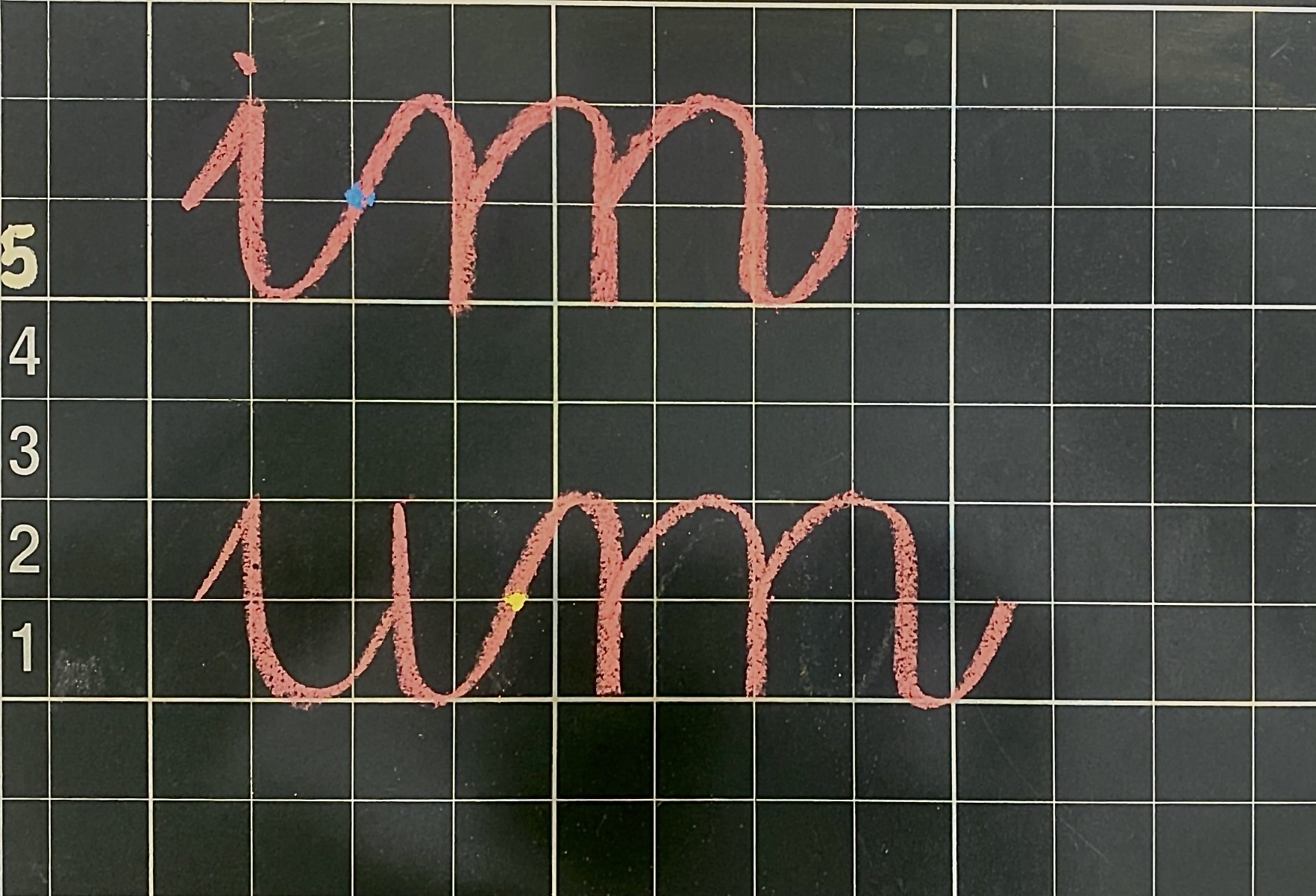 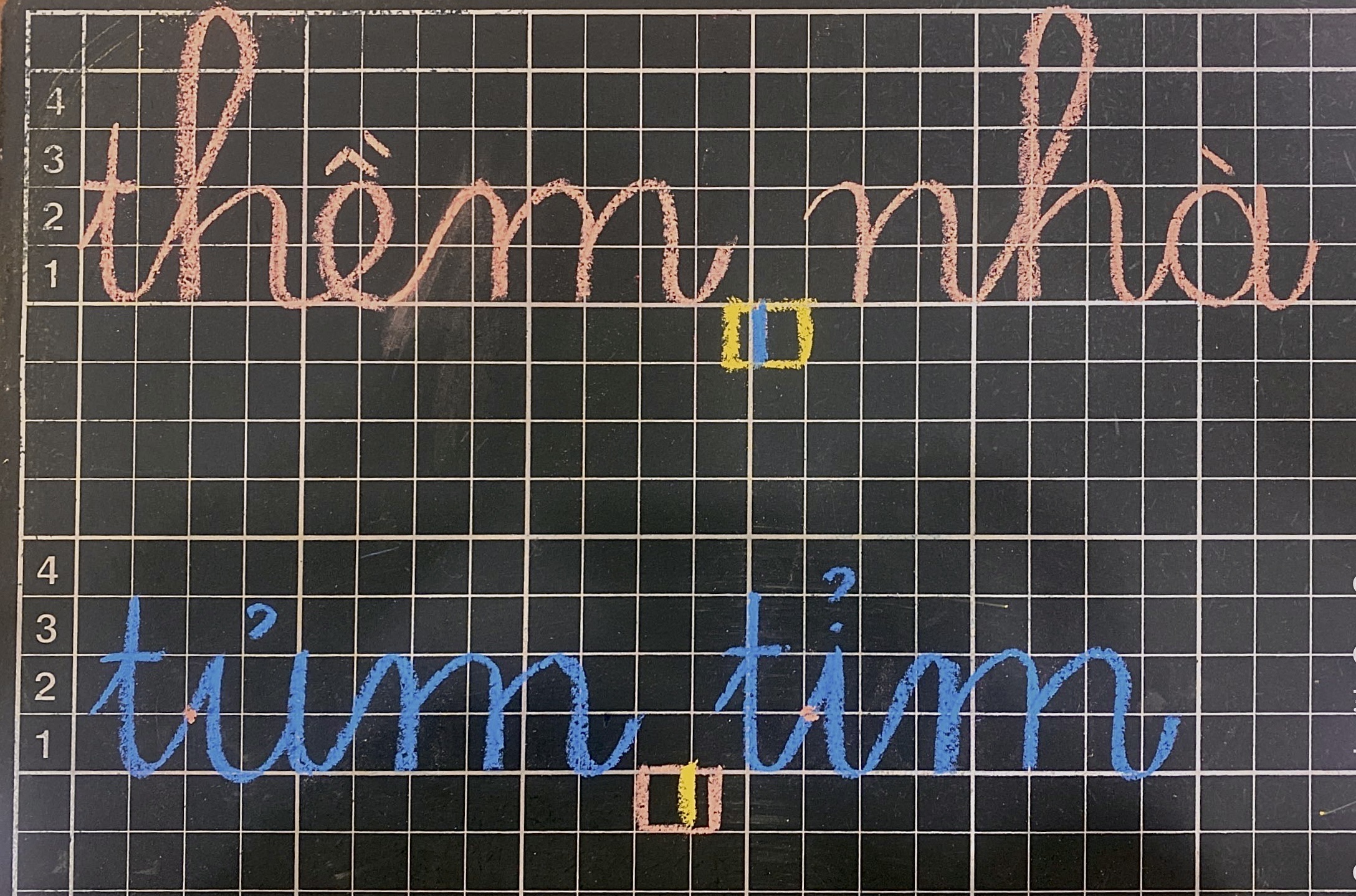 Hướng dẫn viết bảng
em
4
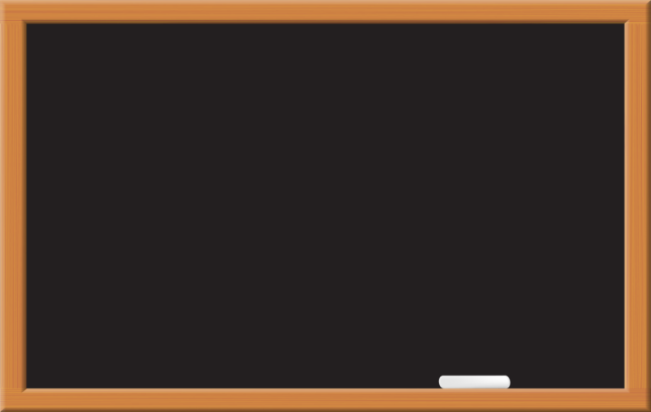 Hướng dẫn viết bảng
4
êm
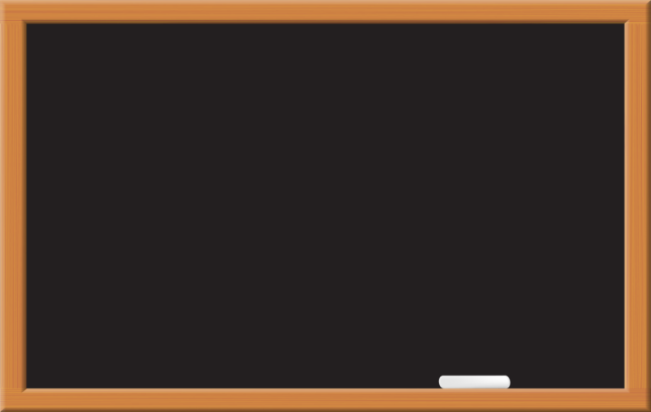 Hướng dẫn viết bảng
4
Łm
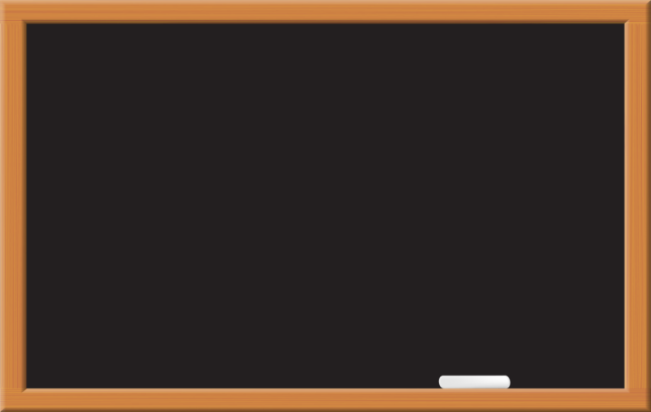 Hướng dẫn viết bảng
4
Ďm
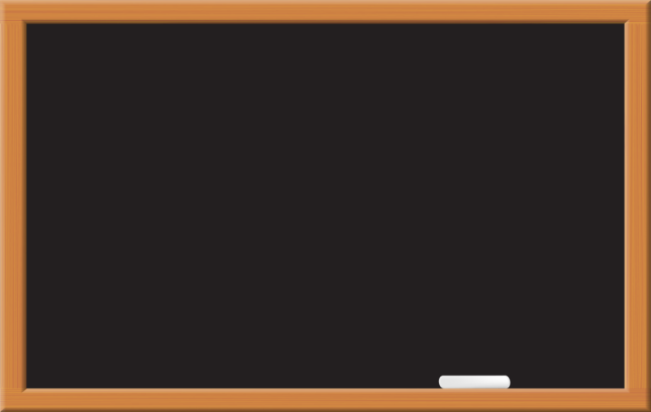 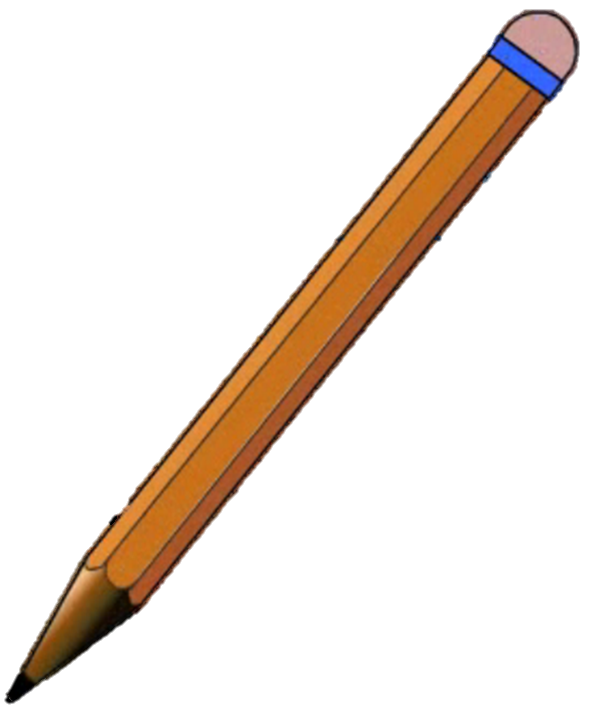 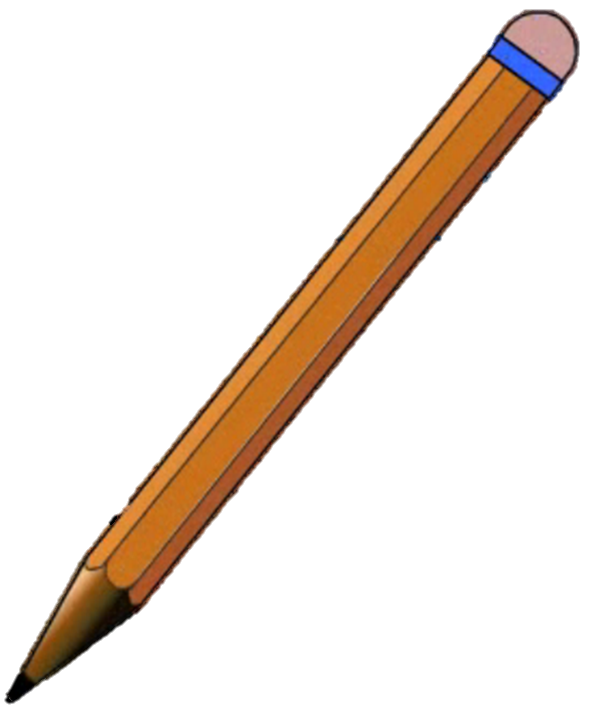 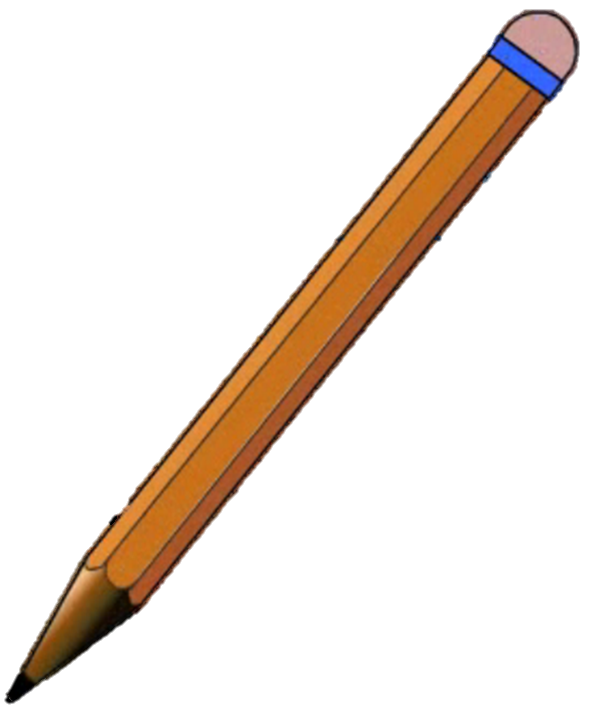 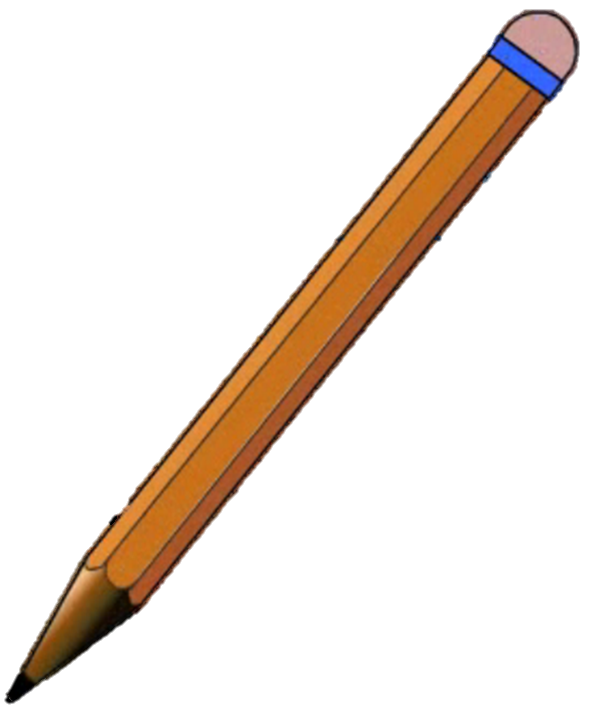 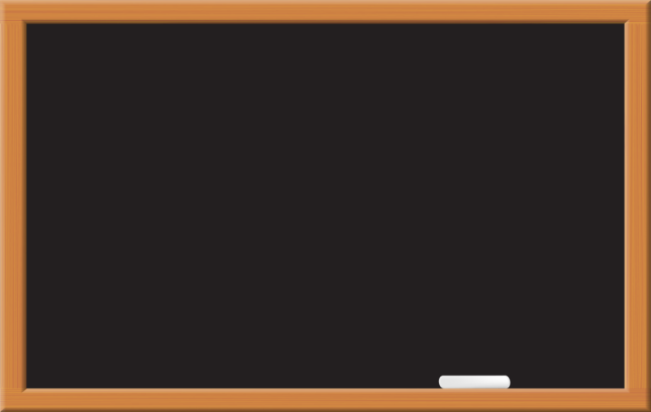 Όϛm
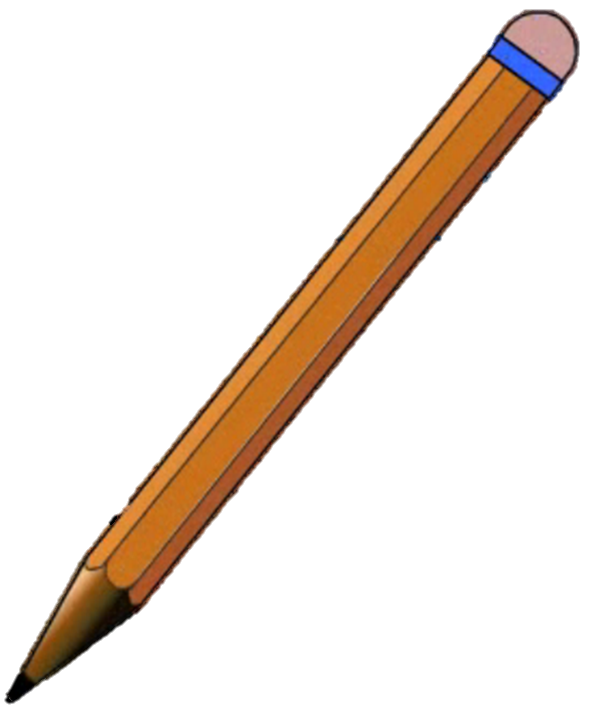 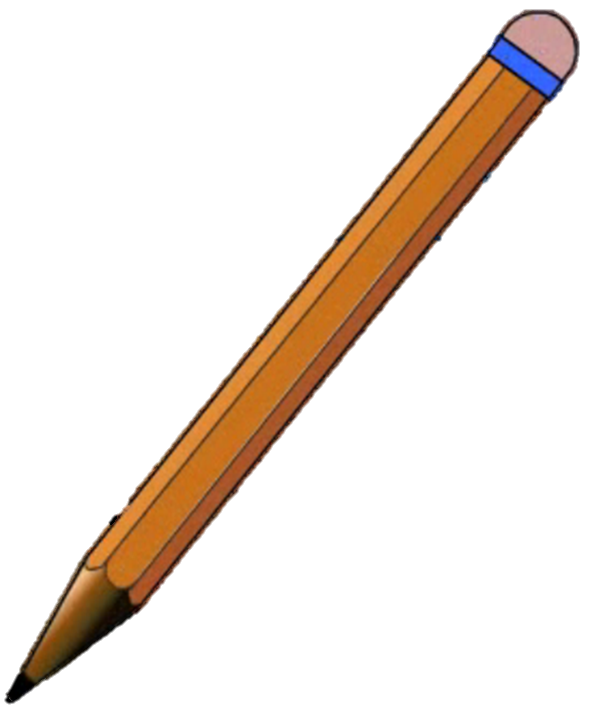 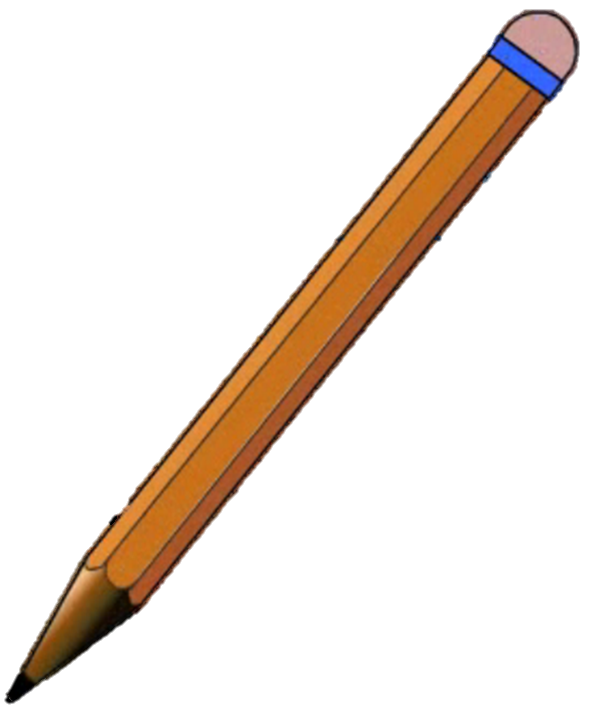 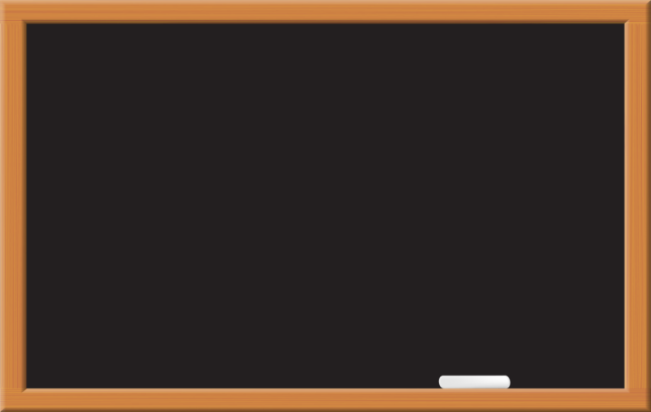 Ǉủm
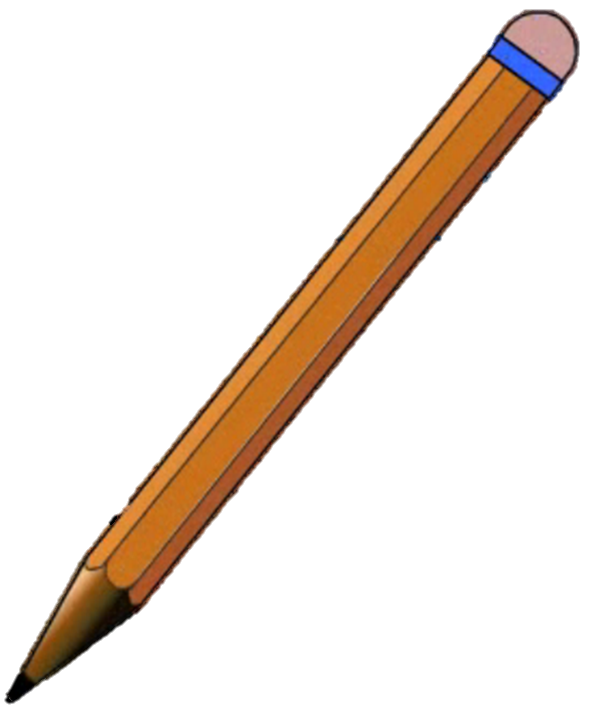 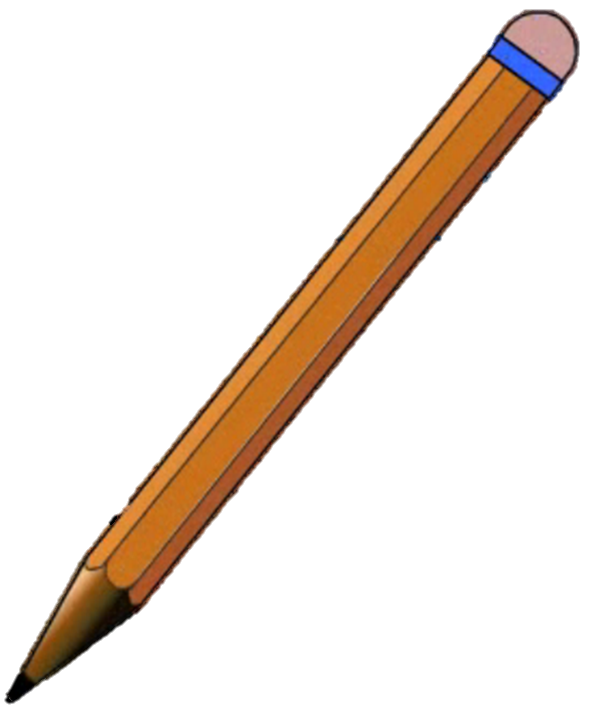 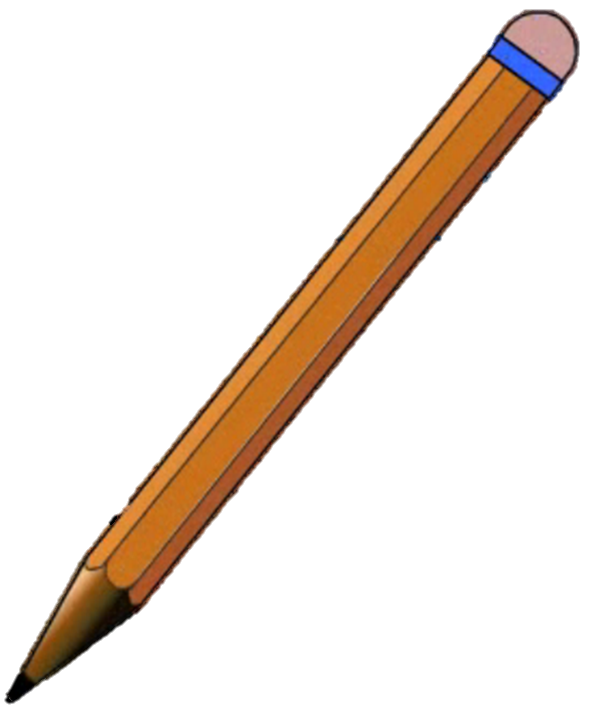 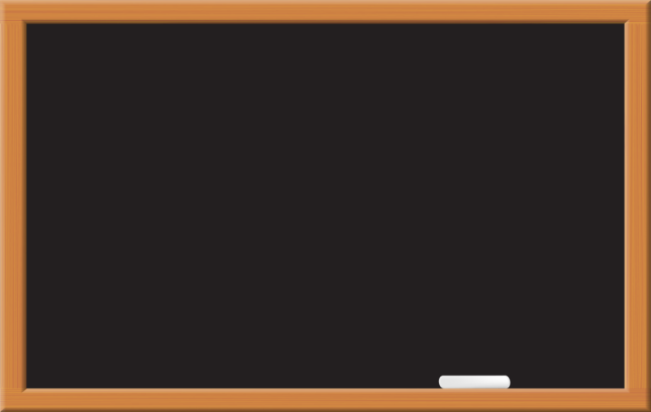 Ǉỉm
Viết vở
5
em
êm
Viết vở
5
Ďm
Łm
Όềm ηà
Ǉủm Ǉỉm
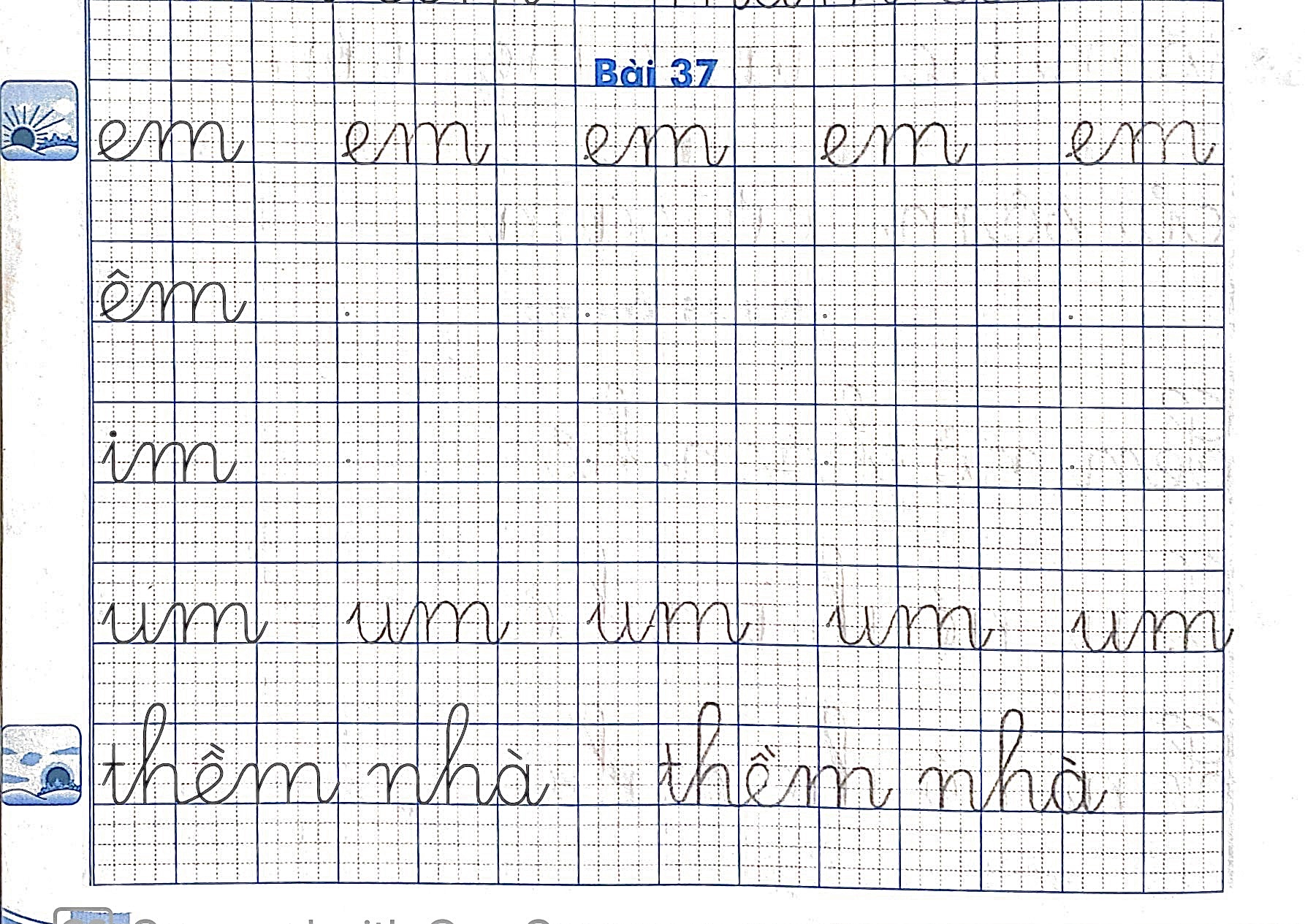 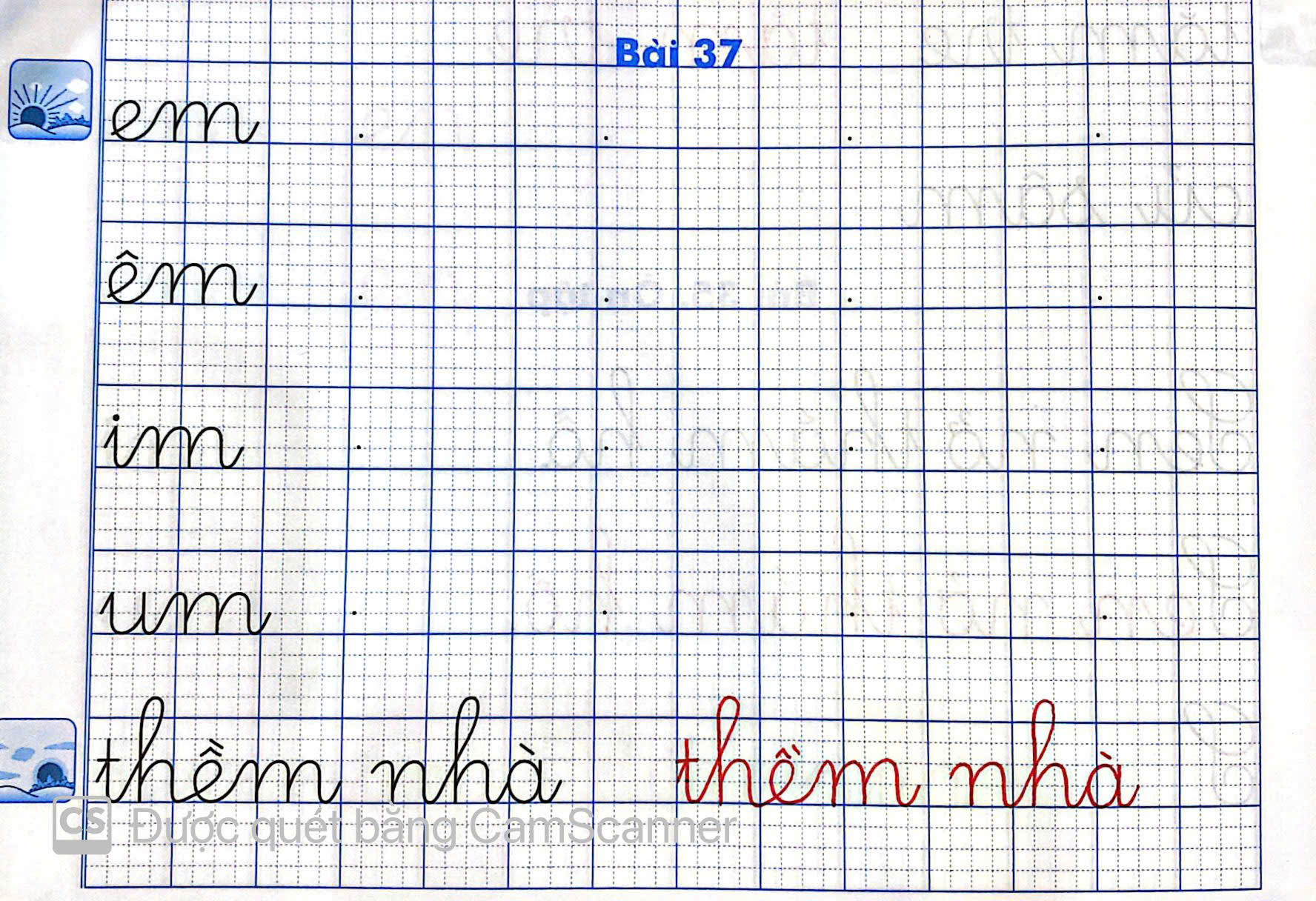 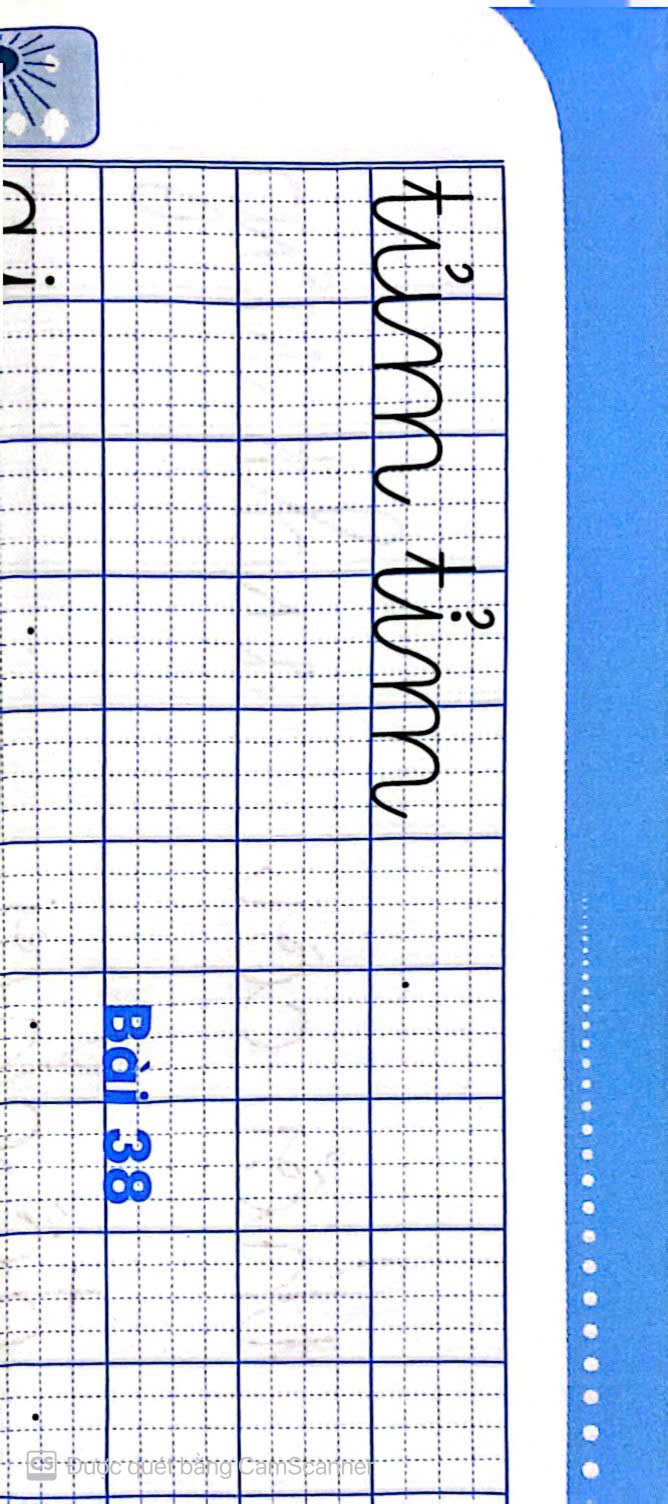 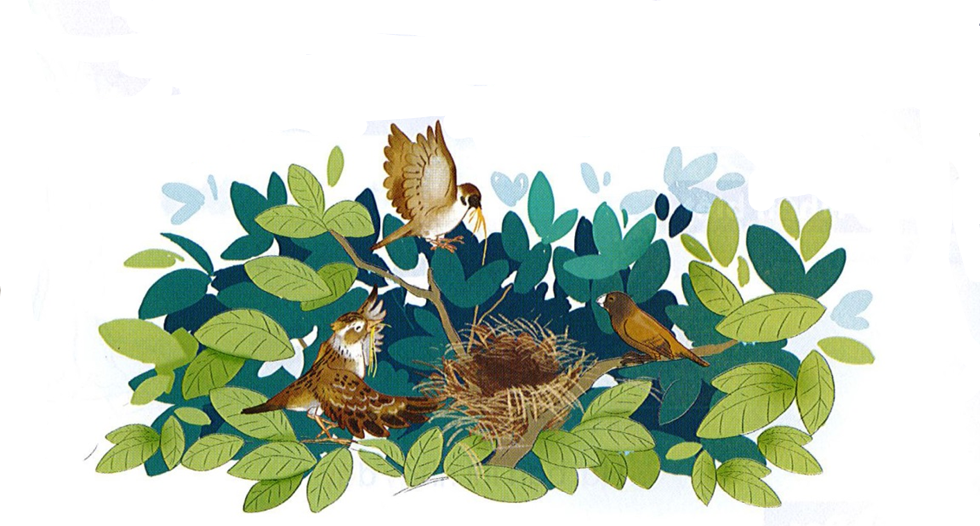 Đọc
4
Chim ri cần cù tìm cỏ khô về làm tổ. Đêm qua, nó bị ốm. Chim sẻ và chim sơn ca đến thăm, cho nó túm rơm. Chim ri cảm ơn sẻ và sơn ca.
Chim ri cần cù tìm cỏ khô về làm tổ.  Đêm qua, nó bị ốm. Chim sẻ và chim sơn ca đến thăm, cho nó túm rơm. Chim ri cảm ơn sẻ và sơn ca.
Chim ri cần cù tìm cỏ khô về làm tổ. Đêm qua, nó bị ốm. Chim sẻ và chim sơn ca đến thăm, cho nó túm rơm. Chim ri cảm ơn sẻ và sơn ca.
Loài vật nào xuất hiện trong bài?
Đêm qua, chim ri gặp chuyện gì?
Chim sẻ và sơn ca mang gì đến cho chim ri?
Khi nhận quà của hai bạn, chim ri đã làm gì?
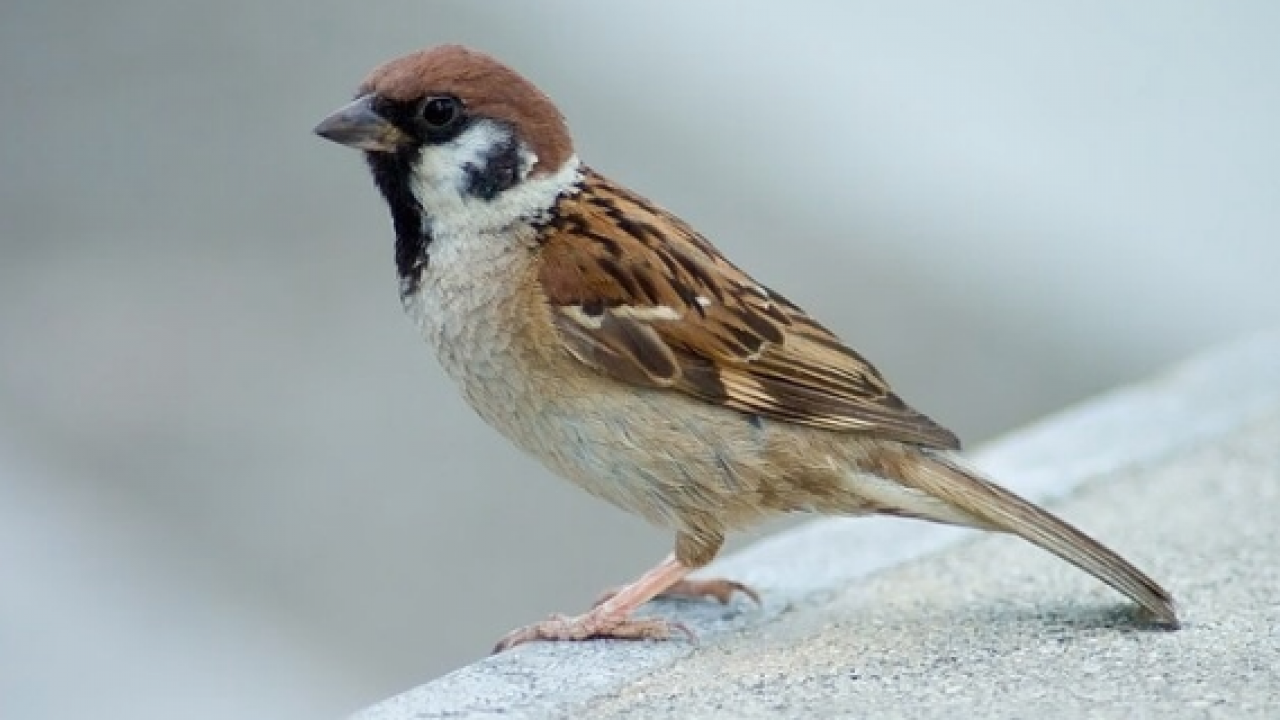 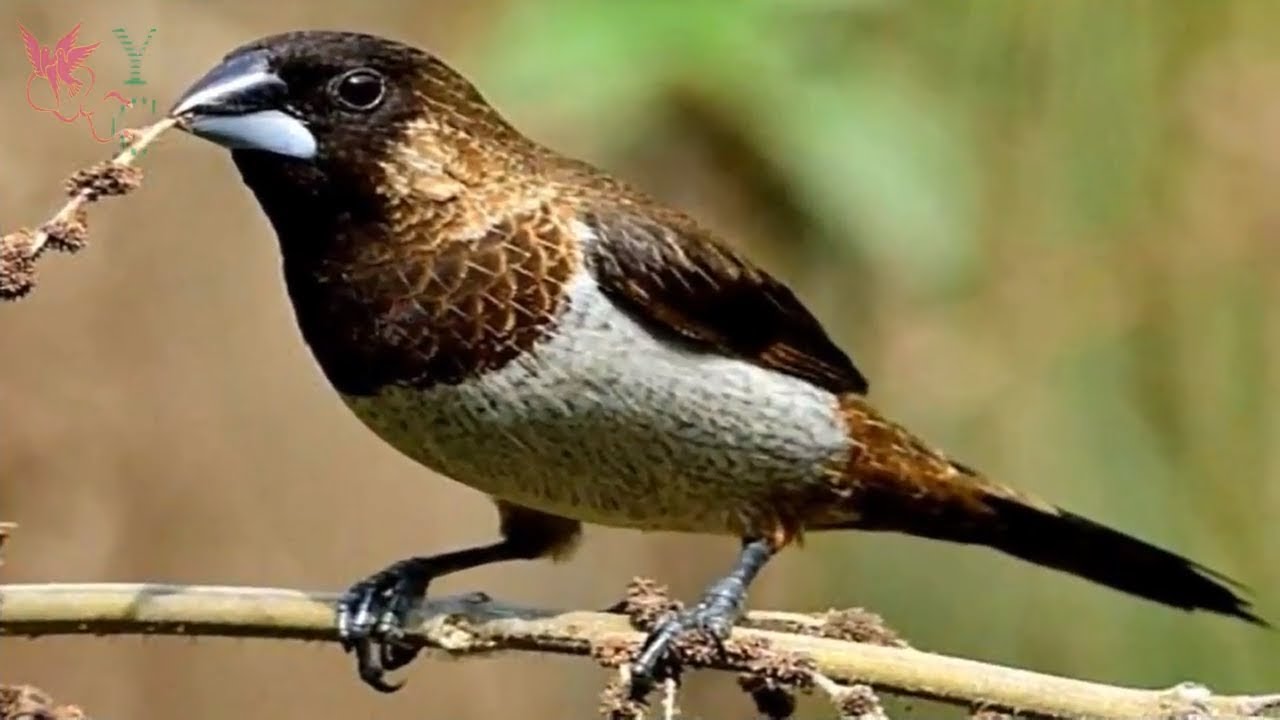 Chim sẻ
Chim ri
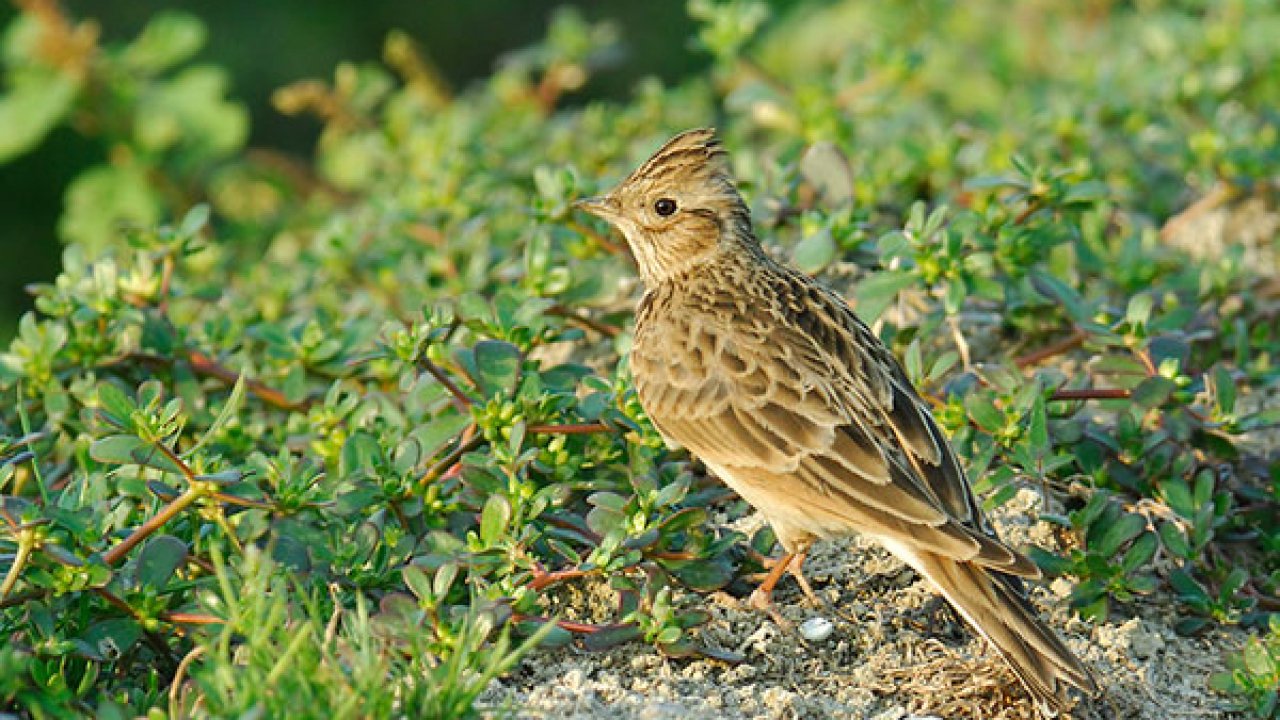 Chim sơn ca
Giúp bạn
Nói
5
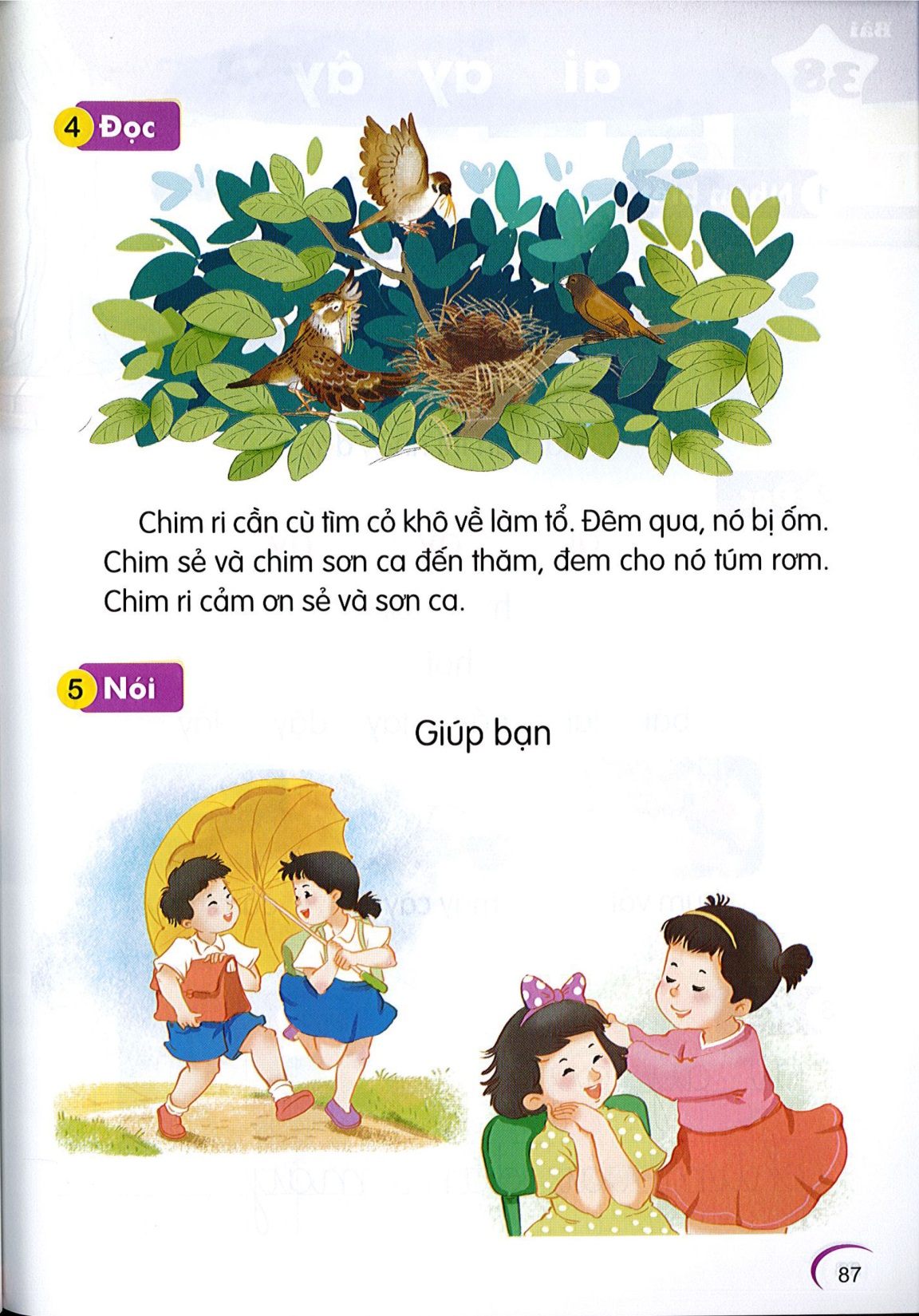